XGS Energy
Clean. Low Cost. Round-the-Clock Energy. Everywhere. Forever.
Imperial Valley Economic and Energy Summit
June 11, 2025
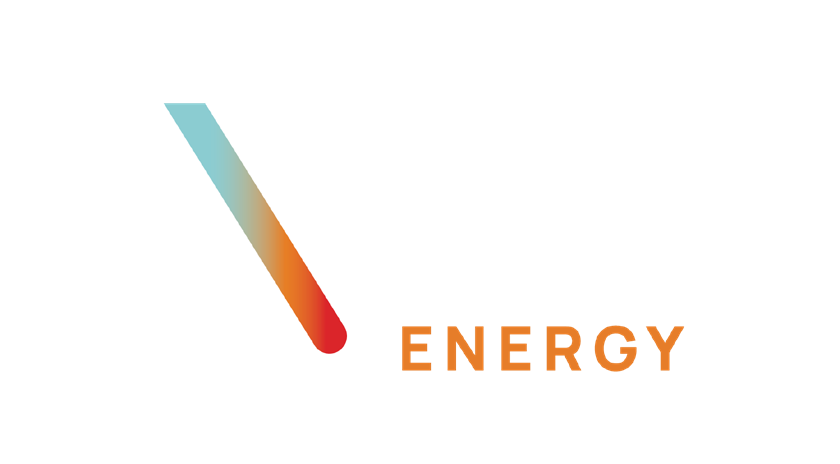 Who is XGS Energy?
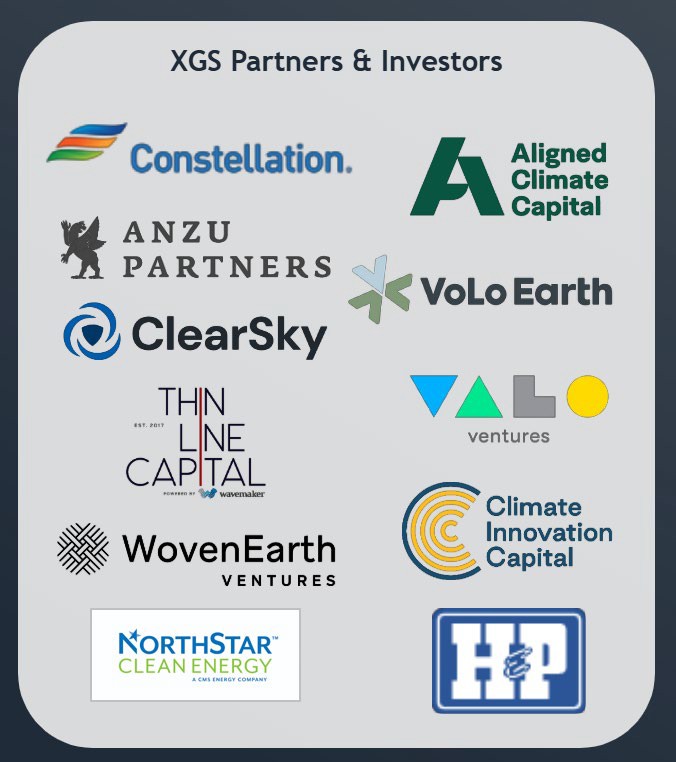 Next-generation geothermal technology and project developer

Based in Houston, TX and Palo Alto, CA

Proprietary tech unlocks water-independent geothermal power production at scale

Commercial performance validated, underpinning growing project pipeline with substantial contracted offtake
XGS Energy, Inc.
2
CONFIDENTIAL
Geothermal Technologies
Next-Generation / Engineered Geothermal
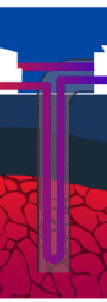 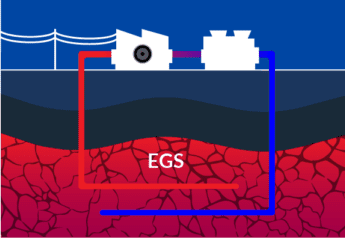 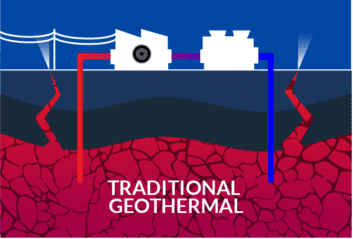 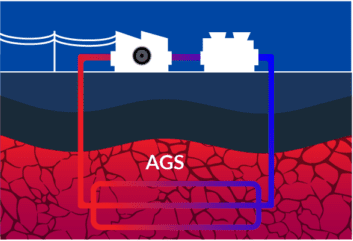 XGS Energy, Inc.
3
How It Works: XGS Geothermal System
XGS has 75+ awarded and pending patents for its geothermal system
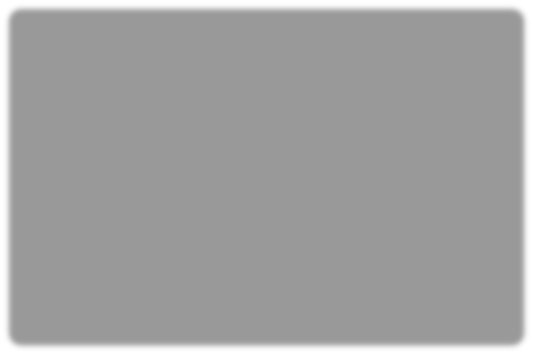 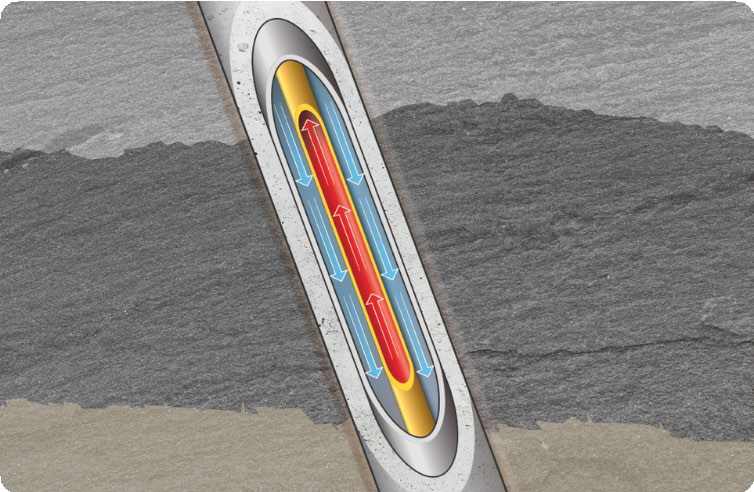 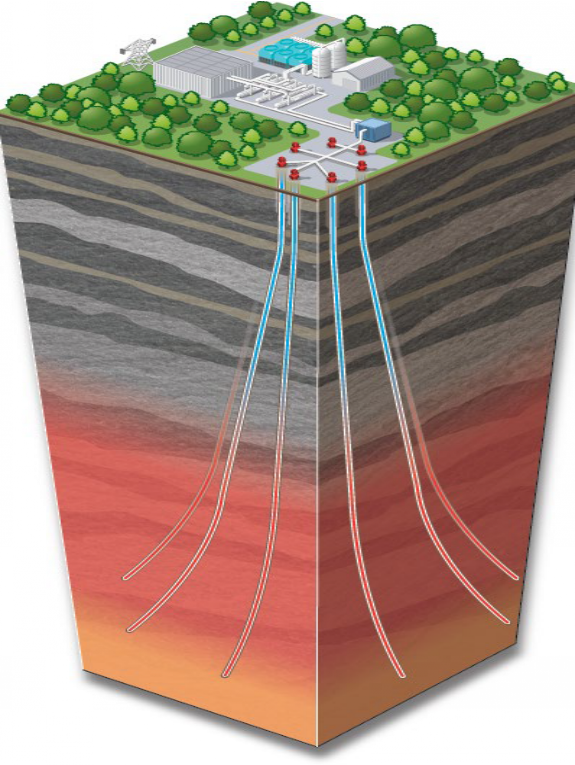 XGS’s closed-loop system is both water and geology independent, allowing it to be deployed anywhere in the world

How it works:
Drill: A single well is drilled to access hot rock using proven oil and gas procedures
Enhance: Advanced thermally conductive materials are “squeezed” into hot rock around the well
	Close the loop: Hot fluid returned to the surface in insulated inner-tube, creating tube-in-tube closed loop
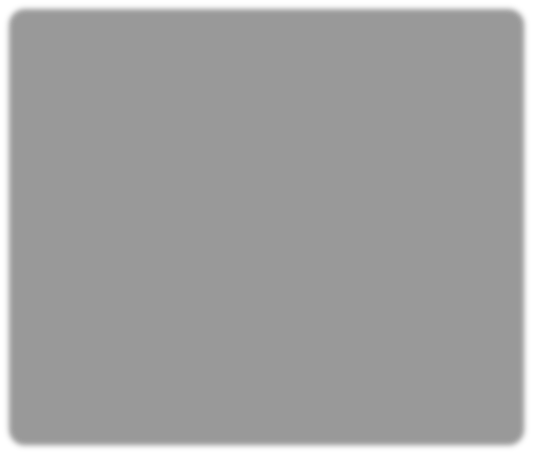 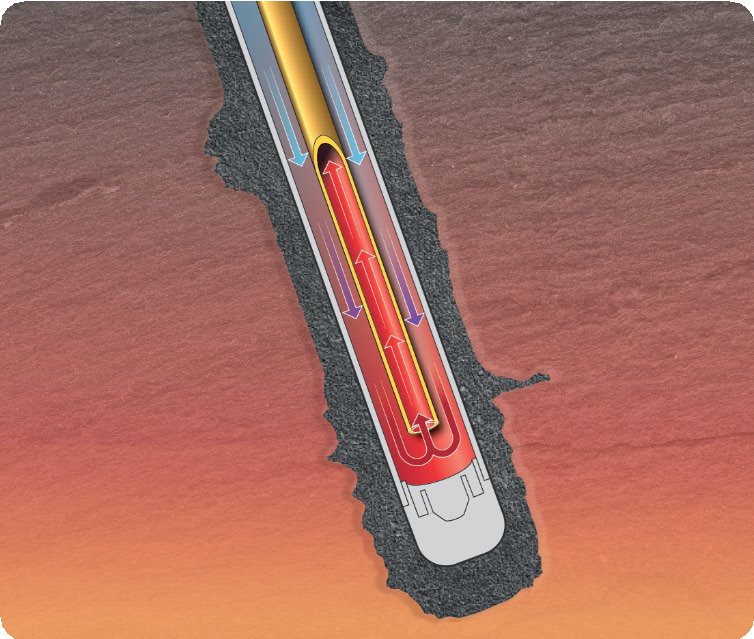 TRE
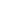 Proprietary design of Thermal Reach Enhancement (TRE) enables 30-50% more heat capture from hot rock
XGS Energy, Inc.
3
XGS Geothermal in Imperial Valley
Experience: XGS Energy and partner Greenflash Infrastructure bring 10 GW+ of project development experience, backed by Constellation Energy and H.I.G. Capital

Flexible Scale: XGS system is highly modular and can flexibly scale from 5 MW to 100s of MW for front of meter, behind the meter, and off-grid applications

Co-development Potential: XGS system can be deployed in parallel with other geothermal technologies to boost overall field capacity (e.g. repowering dry wells that still have hot rock)

Streamlined Permitting: XGS system has demonstrated successful permitting, efficiently passing EPA environmental review and receiving BLM permits at commercial demonstration site in central CA

Job Creation: XGS is targeting >1 GW of development in California, with opportunity to create 16,000+ construction jobs and 400+ operational jobs

24/7 Clean Firm Energy: Primed to meet rising demand for clean firm power in the region; engineered for zero subsurface operational costs with rapid time-to-power
XGS Energy, Inc.
3
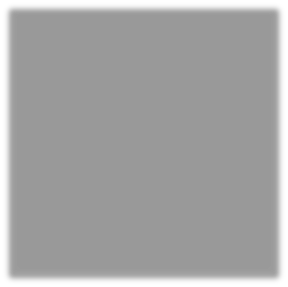 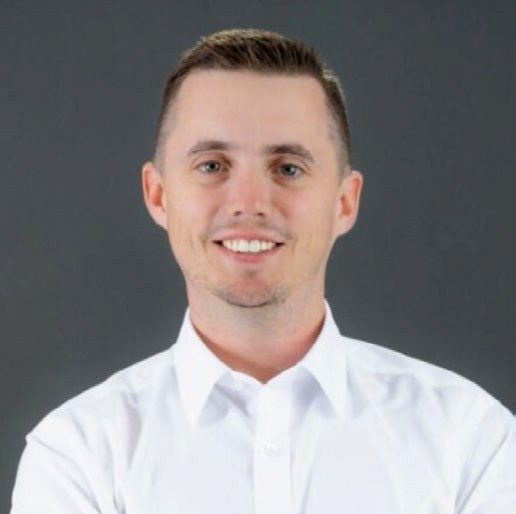 Please reach out to discuss potential partnerships
Logan Stephens
XGS Energy, VP & Head of Development Email: lstephens@xgsenergy.com Phone: (336) 708-5161
XGS Energy, Inc.
3